Crazy 8
Skissa snabbt (1 minut per lösning) olika lösningar, eller samma lösning ur olika perspektiv i de 8 olika rutorna, eller 8 variationer, som gör att ni uppnår ert beskrivna drömscenario.
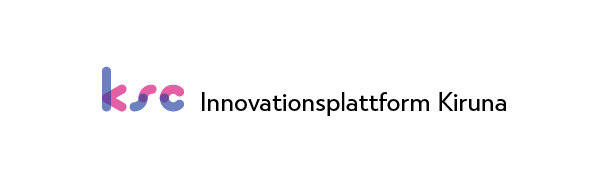